Presentation Requirements
Check the rubric in your leadership project packet for grading guidance
Your Presentation Should
Tell 7 of the 10 elements of biography
Explain what their leadership role was
How did they transform society?
What did society expect from them
Did they give society what they wanted, or did they give society the opposite of what it wanted but made society better.
Your Presentation Should
Analyze the type of leader they were
What leadership qualities did they have
How did they get others to follow them
How did you leader go beyond what other said was right or possible so that the world or society could realize greater possibilities?
“Do’s” and “Don’ts”
Should include
5-10 pictures
Presentation transitions
Bullets that give main ideas—you as a speaker would add extra details with your presentation
You Should Have
Notecards to read off rather than reading off the power point
You Should Not
Have slides that have paragraphs of text
Example of a fine Slide that covers #2-explaining leadership roleNotice that there is little text-most of the information is coming from the speaker
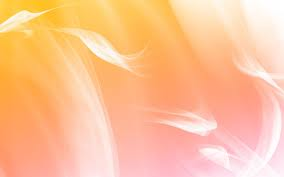 Anita Benedicata
Revolutionized the world of ballet by inventing new dance moves
She was the first female to ever direct a ballet
She designed all of her own sets